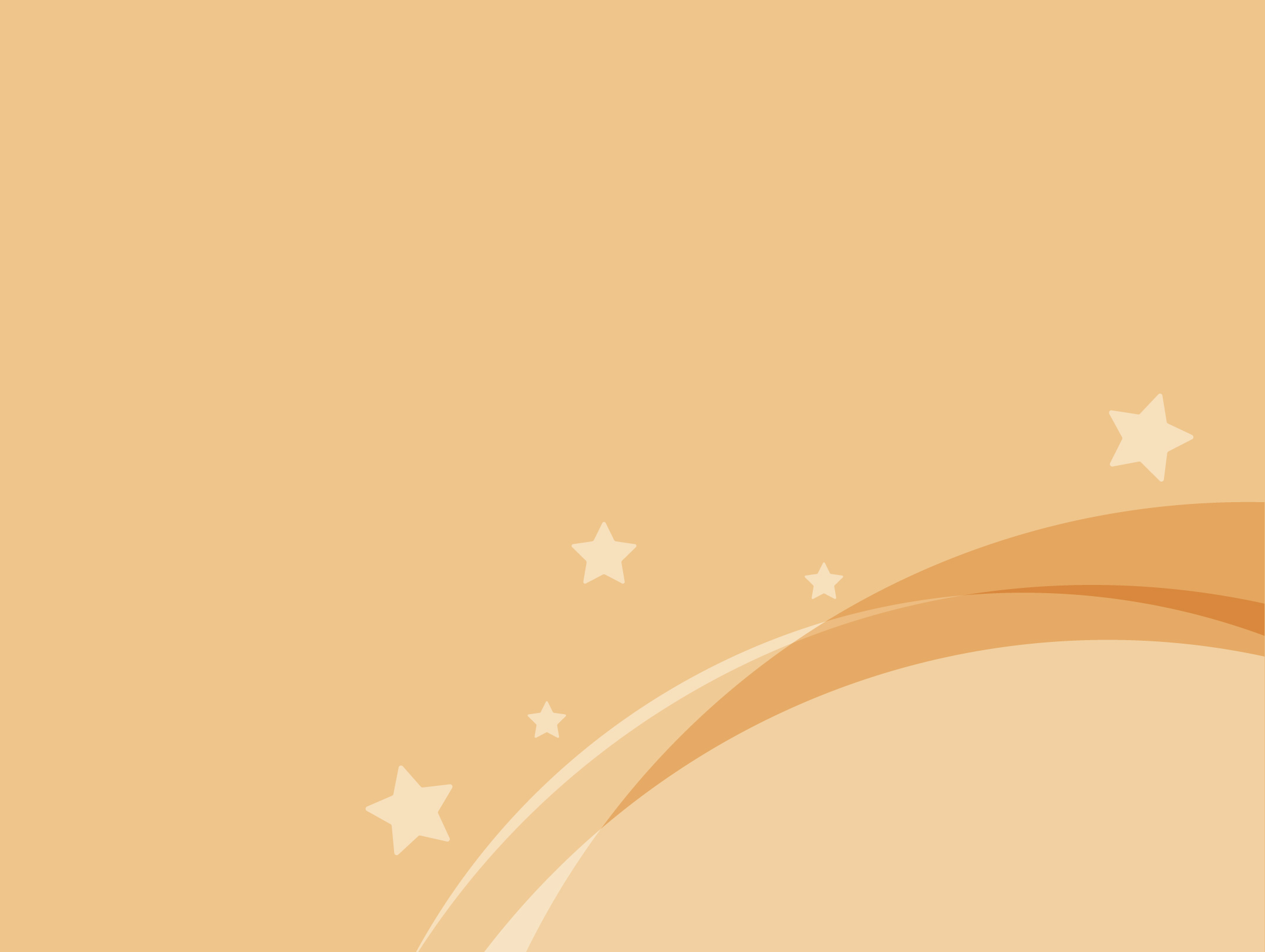 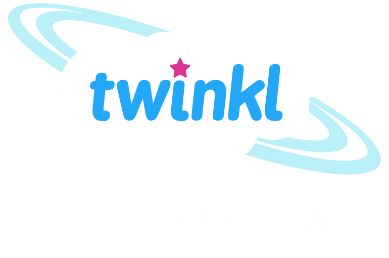 Maths
Multiplication and Division
Year One
Maths | Year 3 | Multiplication and Division | Scaling Problems | Lesson 1 of 3: Animal Facts
Animal Facts
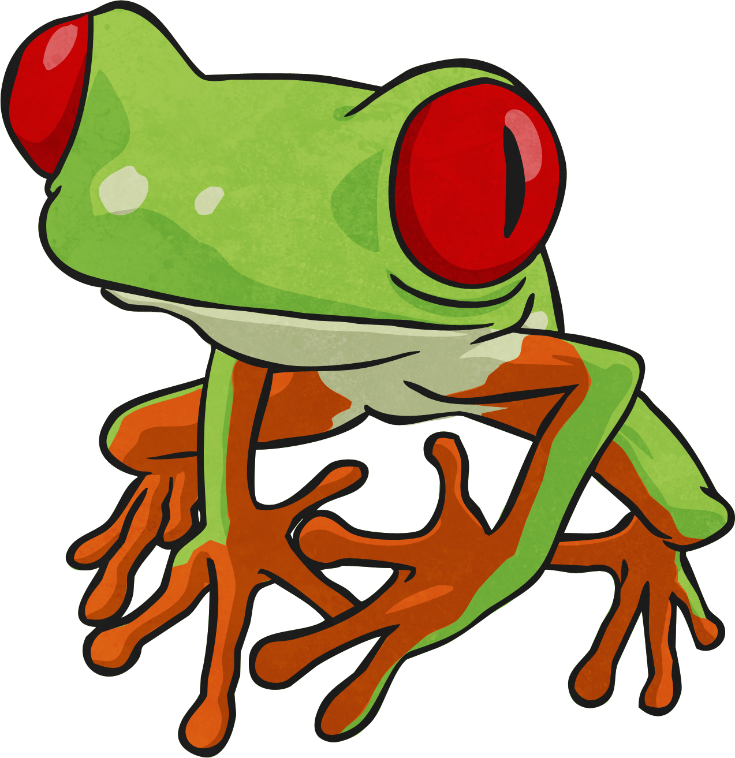 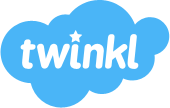 Aim
I can solve problems by scaling up.
Success Criteria
I can use known multiplication facts to scale up.
I can use the correct units in my answers.
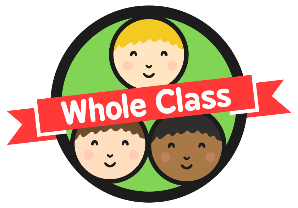 Measures
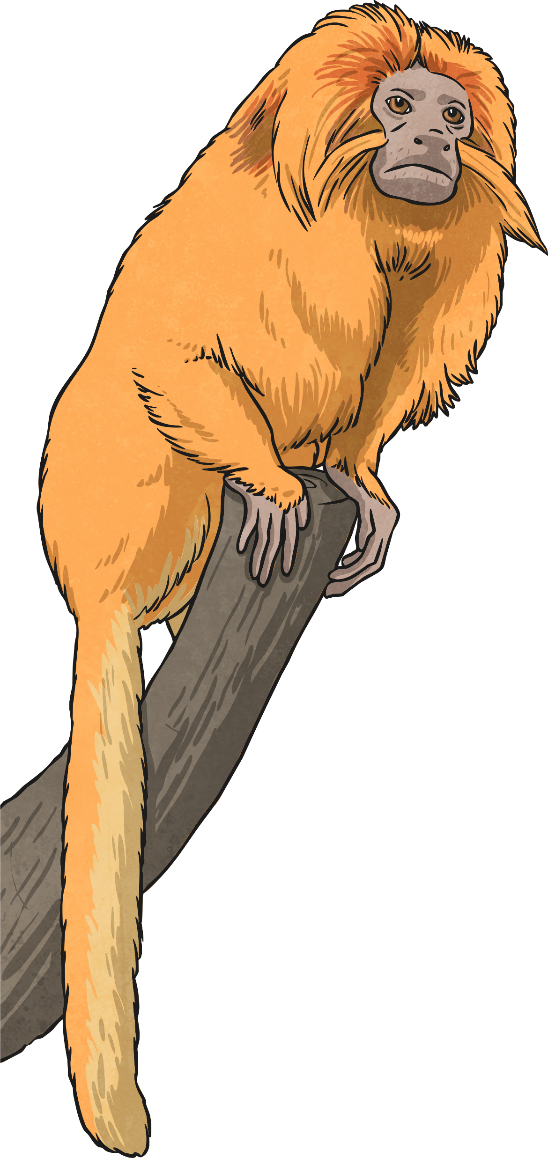 This is Tamara.
Tamara is a tamarin monkey from the Amazon forest.
We need to find out as much information as we can about Tamara, using measures.
What could we measure?
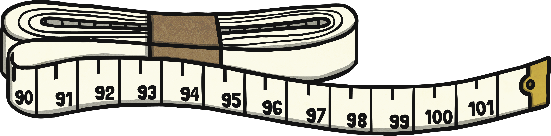 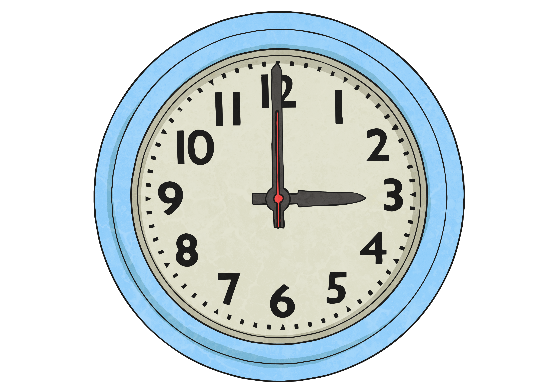 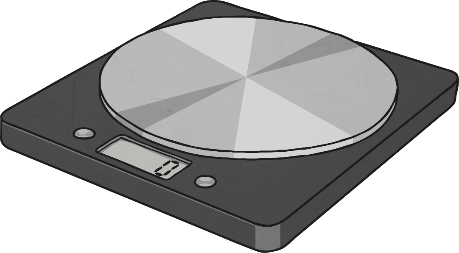 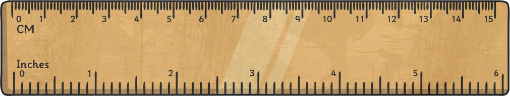 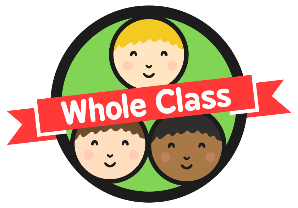 Measures
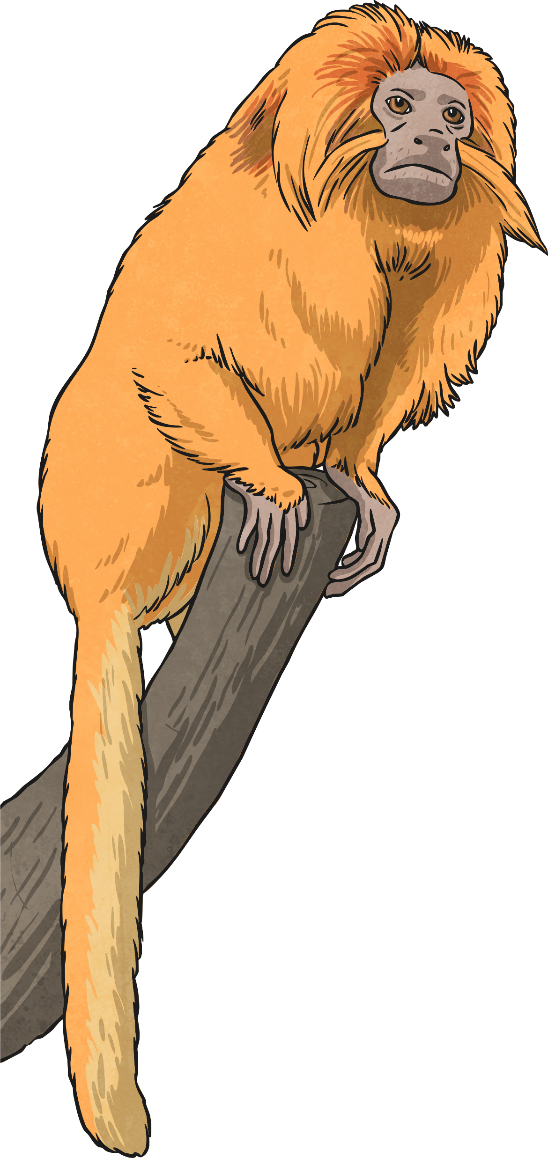 Height: 25cm
Length of tail: 40cm
Mass: 500g
Age: 5 years
Did you think of any more?
Felipe and Fabio
This is Felipe.
This is Fabio, he is Felipe’s son.
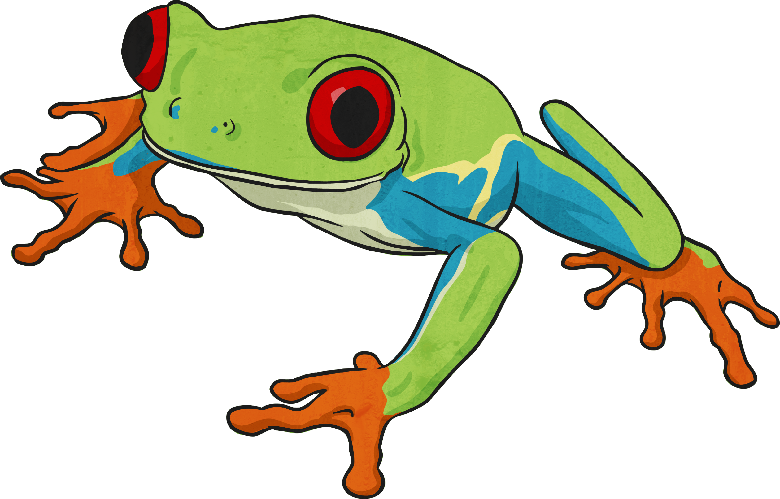 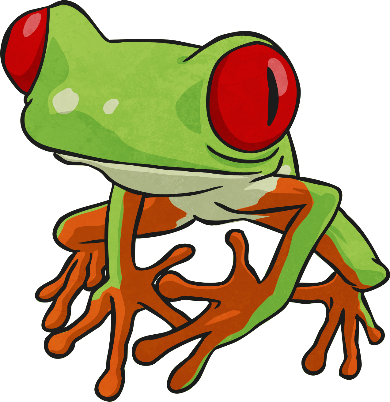 Fabio is much smaller than his dad, he is only half the size of Felipe.
Felipe is a red-eyed tree frog. He lives in the rainforest.
Felipe is twice as big as Fabio in every way.
Felipe and Fabio
Fabio is 7cm long. Felipe is twice this length. How long is Felipe?
How could you work this out?
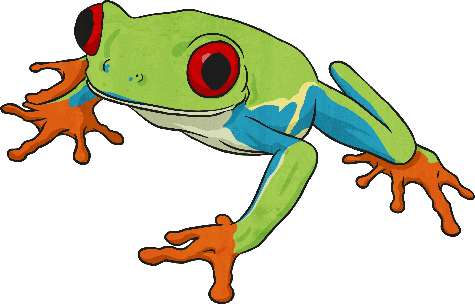 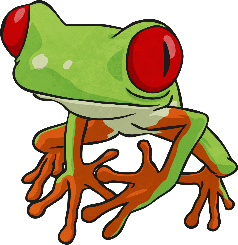 0
7cm
? cm
Felipe and Fabio
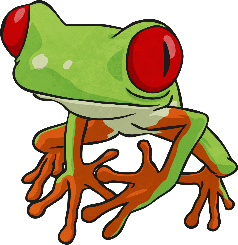 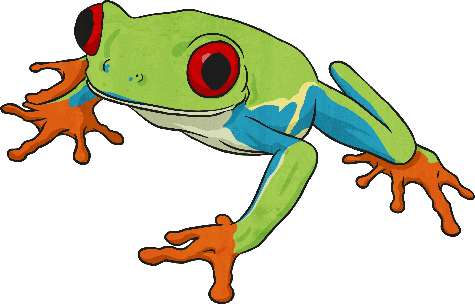 0
7cm
14cm
? cm
Fabio is 7cm long. Felipe is twice as long (or two times as long) as Fabio.Felipe is as long as two Fabios!
7cm + 7cm = 14cm, so Felipe must be 14cm long.
We can also work this out using multiplication: 2 × 7cm = 14cm
Felipe and Fabio
Fabio is 10cm tall. Felipe is twice this height. How tall is Felipe?
How could you work this out?
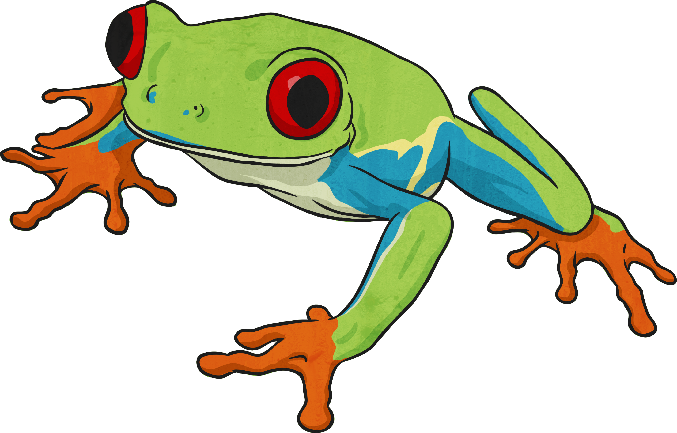 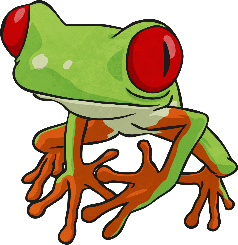 10cm
? cm
0
Felipe and Fabio
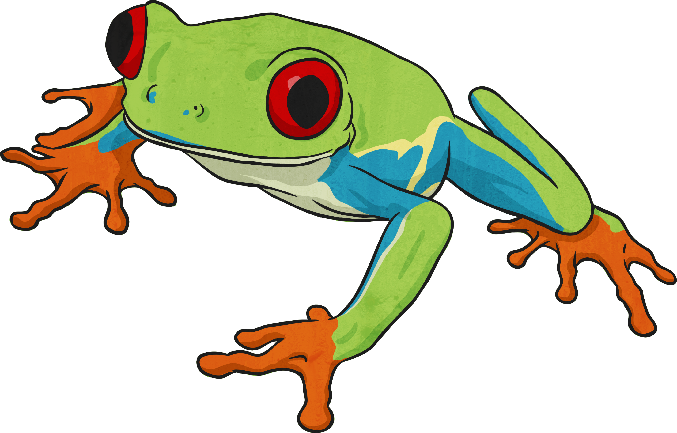 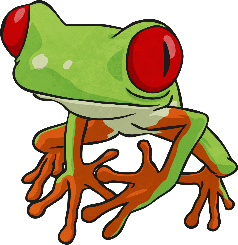 10cm
20cm
? cm
Fabio is 10 cm tall. Felipe is twice as tall (or two times as tall) as Fabio.  He is as tall as two Fabios!
10cm + 10cm = 20cm, so Felipe is 20cm tall.
We could work also work this out using multiplication: 2 × 10cm = 20cm
0
The Sloth Family
This is Santiago, the smallest member of the sloth family.
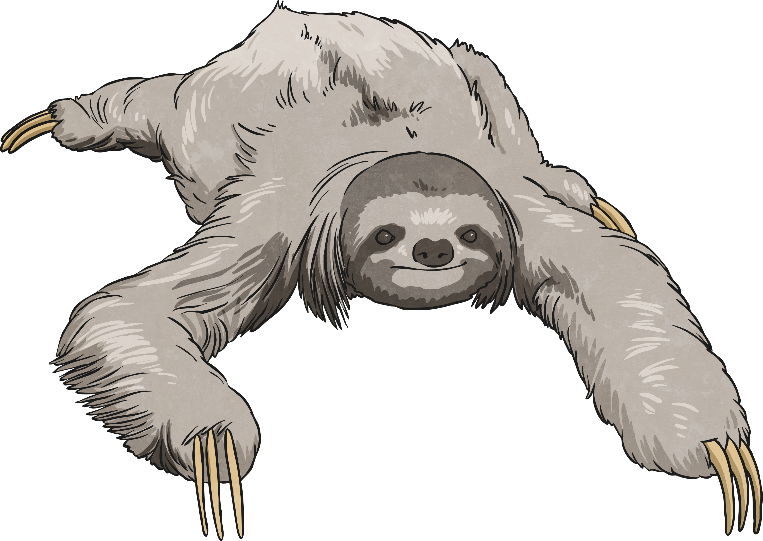 The Sloth Family
This is Santiago’s family.
Mum
Santiago
Sebastian
Dad
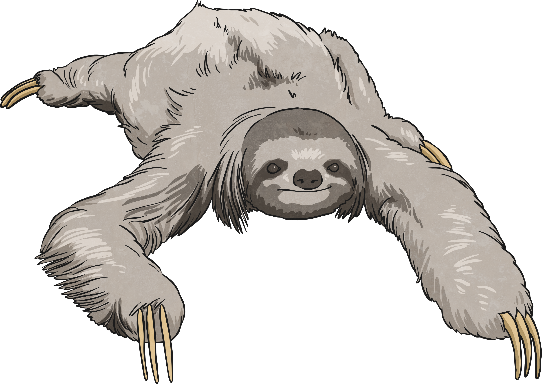 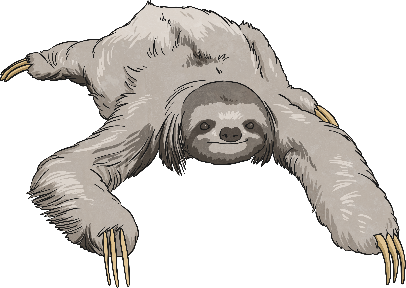 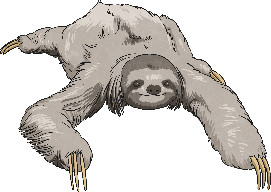 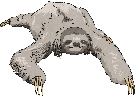 Sebastian is twice the size of Santiago.
Mum is three times as big as Santiago.
Dad is four times as big as Santiago.
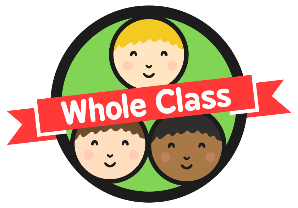 The Sloth Family
Calculate the missing measurements using scaling.
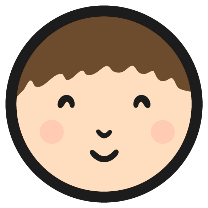 Animal Facts Activity
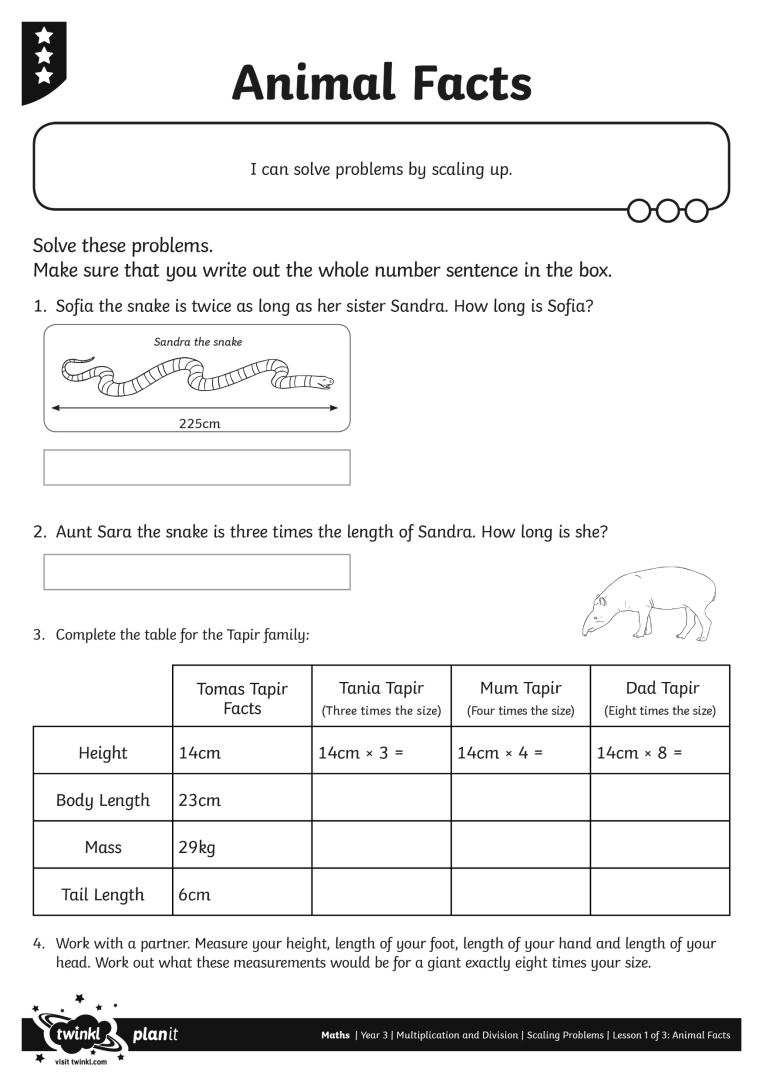 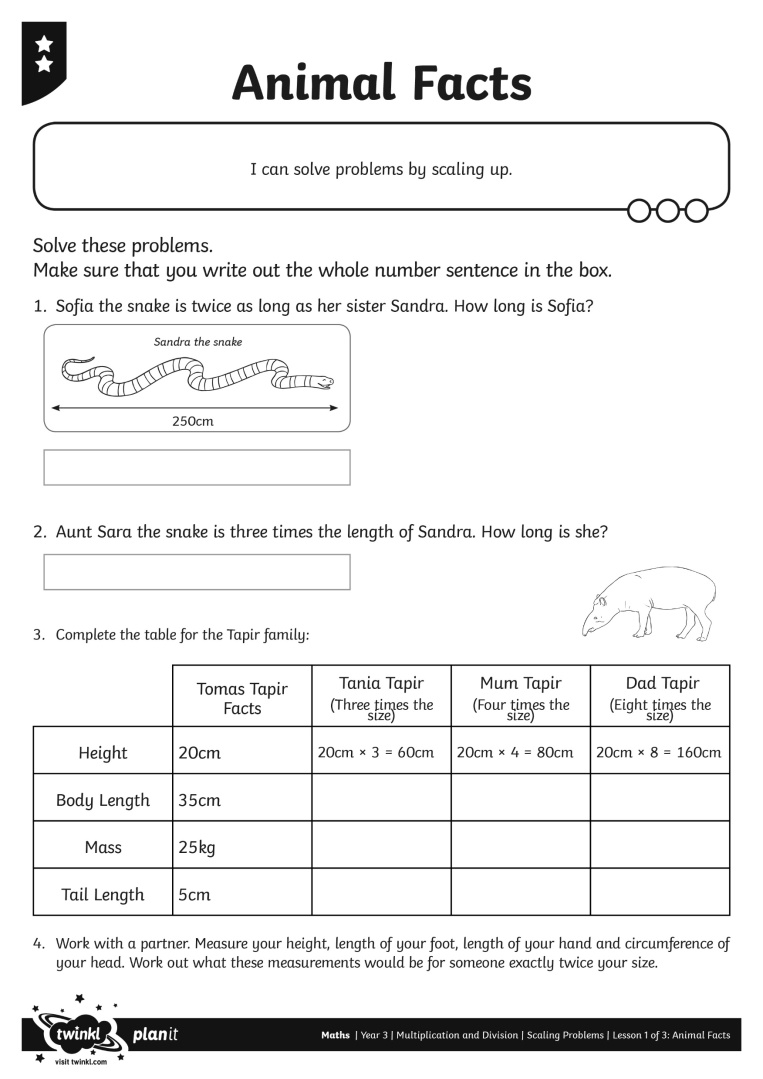 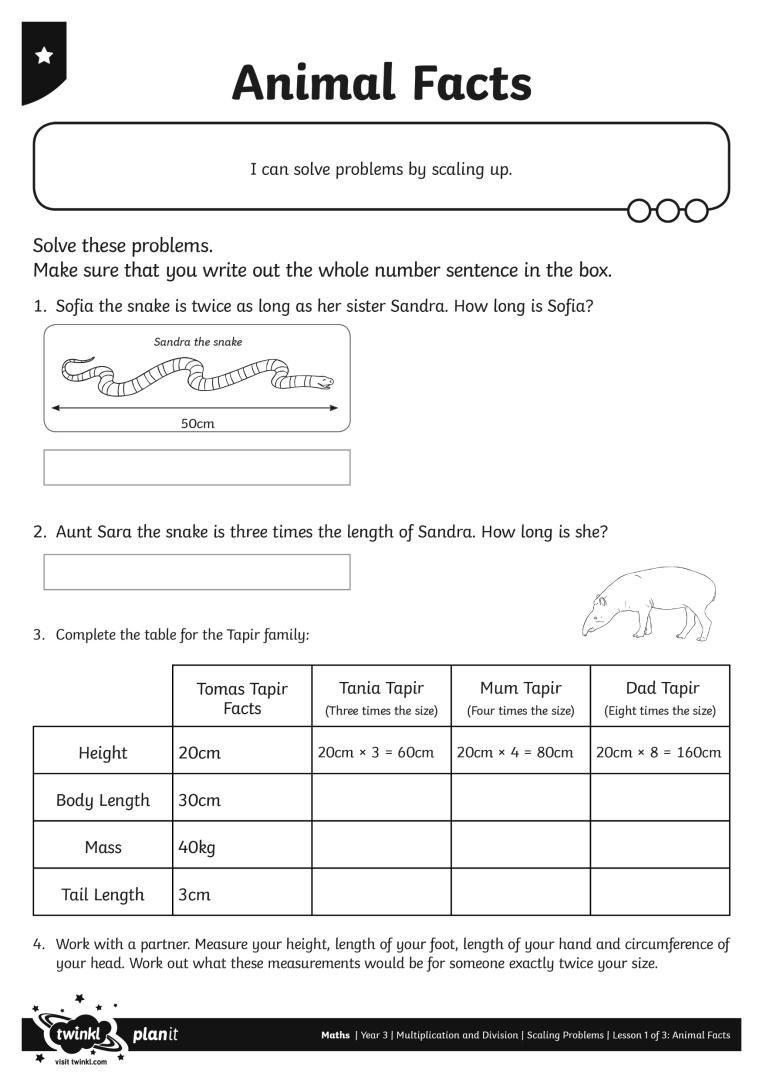 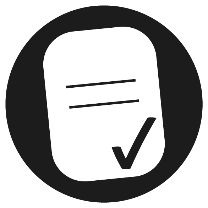 Aim
I can solve problems by scaling up.
Success Criteria
I can use known multiplication facts to scale up.
I can use the correct units in my answers.